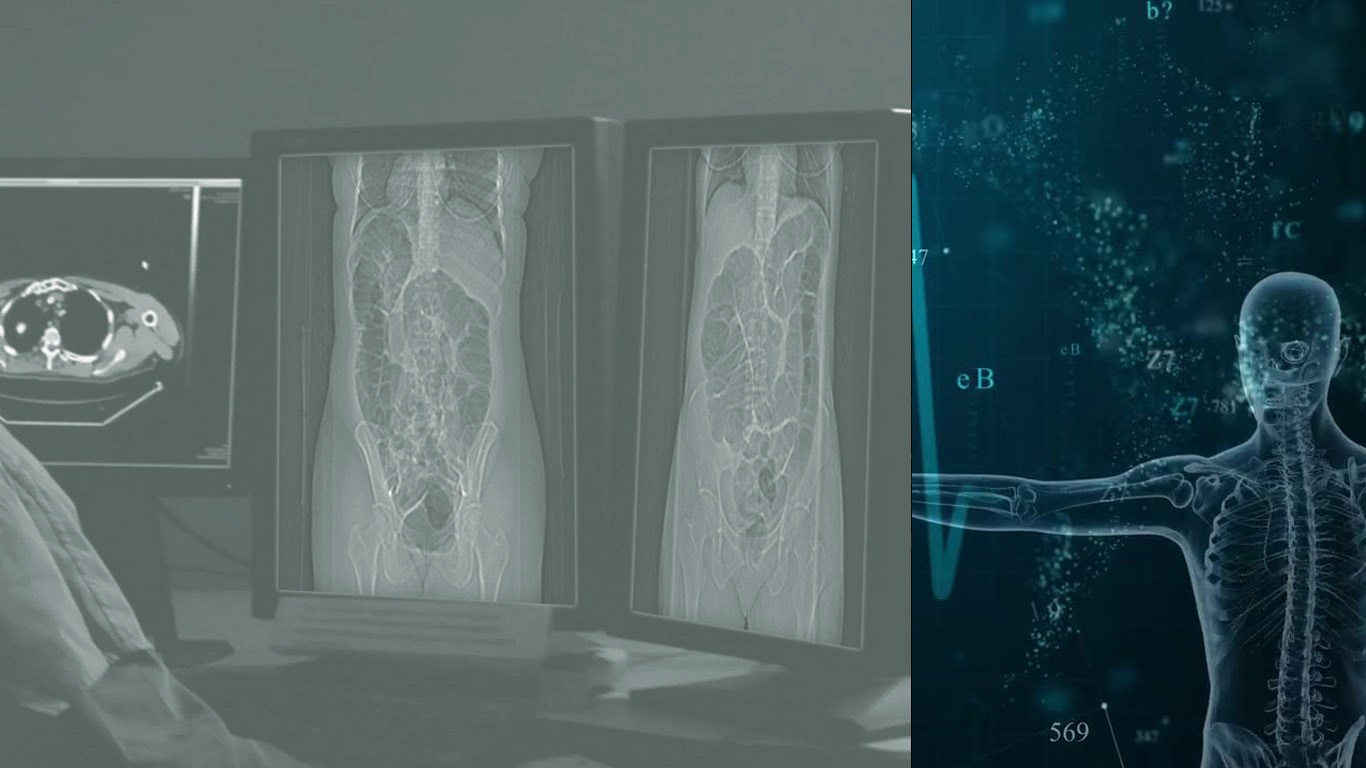 2019 2nd Asia Pacific Conference on Medical 
and Health Science (APCMHS 2019), June 1-3, 2019 
Seoul, South Korea
Medical Image Preprocessing and Convolutional Neural Network for Colorectal Cancer Image Classification
Natinai Jinsakul1,2; Cheng-Fa Tsai2
1Department of Tropical Agriculture and International Cooperation, 
National Pingtung University of Science and Technology, Taiwan
2Department of Management Information Systems,
 National Pingtung University of Science and Technology, Taiwan
Outline
Background
Objectives
Methodology
Results
Conclusion
Future works
2
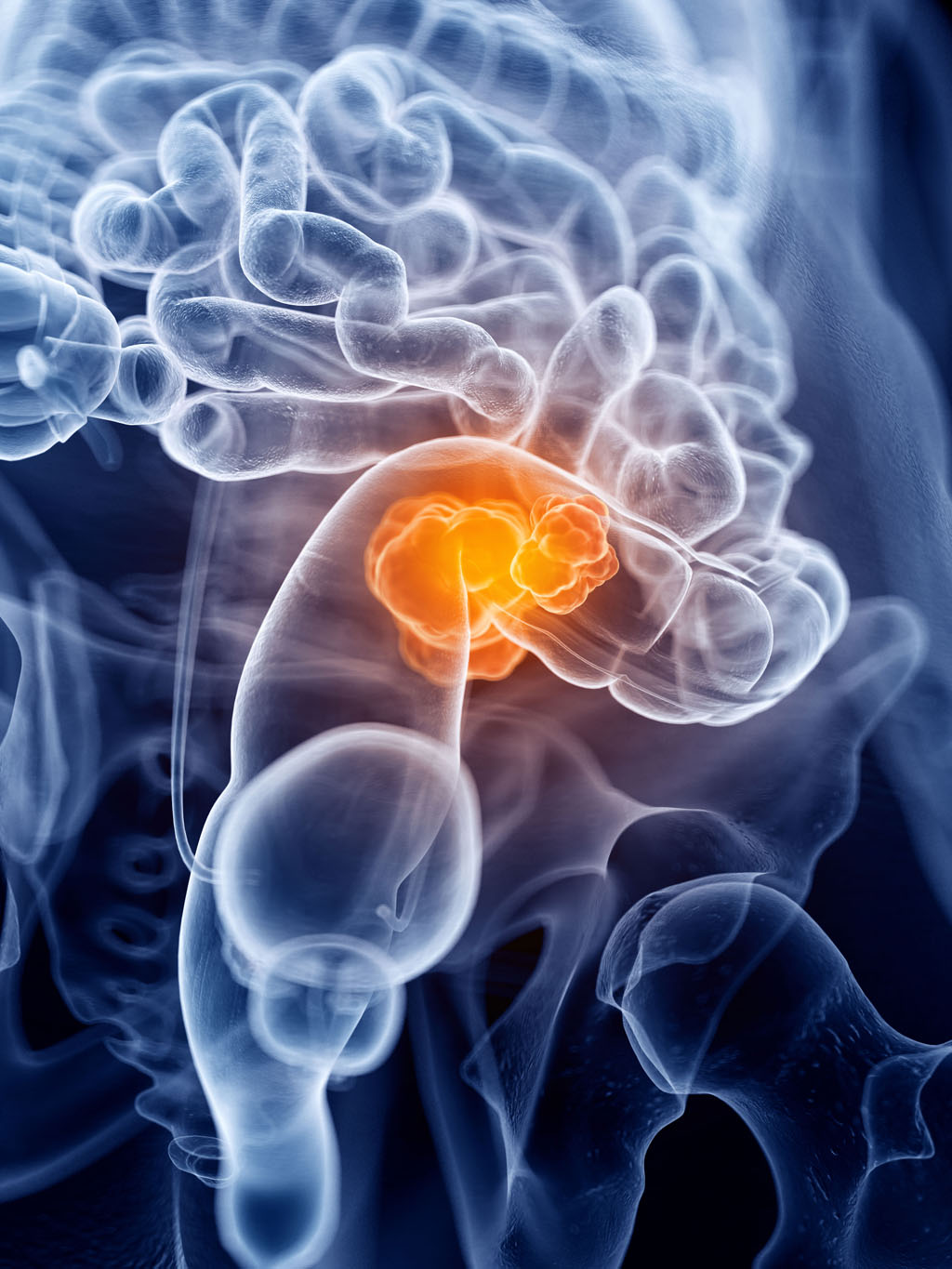 1. Background
- Colorectal cancer is the top three leading deaths in humans (Huang, 
    Dou et al. 2018; Cancer.org, 2019; Fiedler, Fiedler et al. 2019) 

- Widespread and increasing health problem (Paul and Brahma 2019). 

- Spread to young people (Kasi, Shahjehan et al. 2019).

- Used of medical imaging and the artificial intelligence (AI) in terms of 
   in deep learning to assist in the process of diagnosing the disease  
   (Cao, Liu et al. 2018; Maier, Syben et al. 2018).
3
[Speaker Notes: Colorectal cancer is the top three leading cause of cancer-related deaths in humans (Huang, Dou et al. 2018; Cancer.org, 2019; Fiedler, Fiedler et al. 2019) that has become a widespread and increased health problem (Paul and Brahma 2019). Moreover, this disease has spread to young people (Kasi, Shahjehan et al. 2019). 

However, this issue has used medical imaging and several computer science techniques; such as, artificial intelligence (AI) in terms of state-of-the-art in deep learning to assist in the process of diagnosing the disease (Cao, Liu et al. 2018; Maier, Syben et al. 2018).]
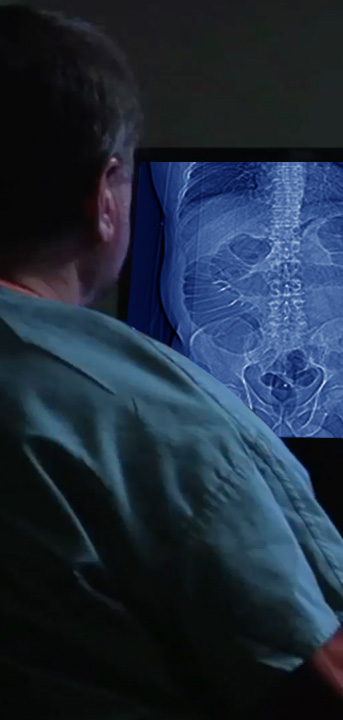 1. Background
- The medical image in kind of digital images (Liu, Hernandez- 
    Cabronero et al. 2017; Joris, Develter et al. 2018),

- Usage of processing to detection, screening and classification of 
   diseases (Vasuki, Kanimozhi et al. 2017).

- Medical images appear with noise,  blurriness, poor contrast and 
   sharpness affect to false diagnosis, 

- Image preprocessing for image enhancement (Vasuki, Kanimozhi et 
   al. 2017).
4
[Speaker Notes: With the increasing of applying the medical image in kind of digital images (Liu, Hernandez-Cabronero et al. 2017; Joris, Develter et al. 2018), it has the need for usage of processing to detection, screening and classification of diseases (Vasuki, Kanimozhi et al. 2017).

Medical images are appeared with noise,  blurriness and may suffer due to poor contrast and sharpness which affect the results in false diagnosis, Image preprocessing for image enhancement is the crucial task of medical image processing (Vasuki, Kanimozhi et al. 2017).]
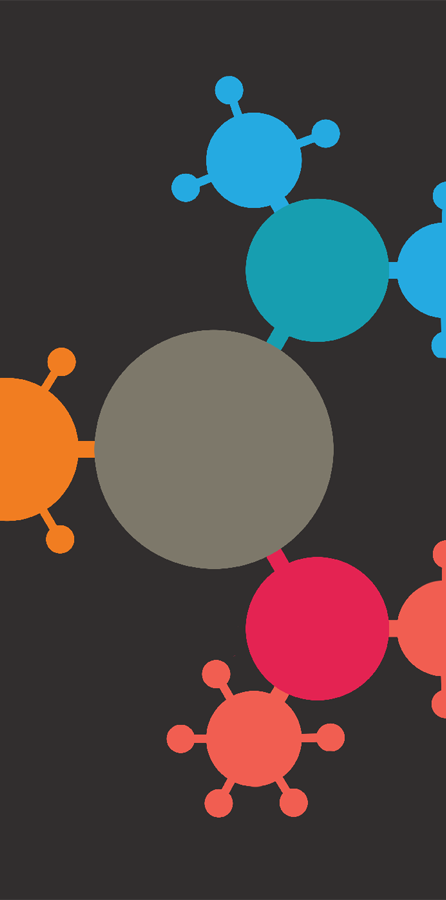 2. Objectives
Employ image preprocessing and deep learning of a convolutional neural network (CNN) to classify images of colorectal cancer.

 Compare the validation results of the image training and test between no preprocessing and the preprocessing of colorectal cancer images.
5
[Speaker Notes: The objectives of this study were to employ image preprocessing and deep learning of a convolutional neural network (CNN) to classify images of colorectal cancer and compare the validation results of the image training and test between no preprocessing and the preprocessing of colorectal cancer images.]
3. Methodology
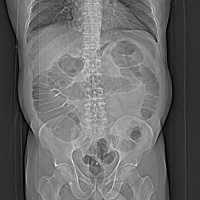 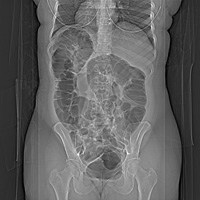 CT colonography of The Cancer Imaging Archive (TCIA).
    (Smith, Clark et al. 2015)
  328 patients, 104 cancer and 224 normal patients.
  Total CT Topogram of supine and prone images was 425 images.
  201 cancer images and 224 non-cancer images.
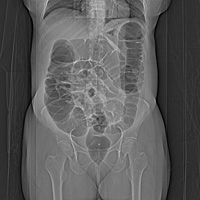 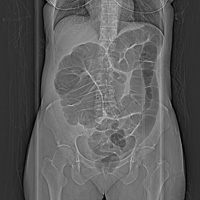 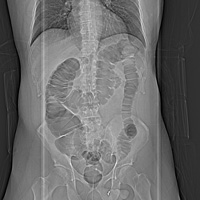 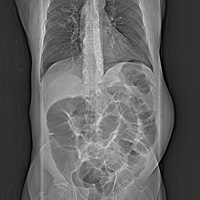 Figure 1. example of CT Topogram colon images.
6
[Speaker Notes: The image dataset was collected from the CT colonography of The Cancer Imaging Archive (TCIA) and employed images from 328 patients, who were classified into 104 cancer patients and 224 normal patients. There was a total of 425 images comprising 201 cancer images and 224 non-cancer images.]
3. Methodology
Convert image of DICOM to JPEG format.
  Image preprocessing with a center crop.
  Center cropping by manually with Photoshop software. 
  Image center crop target specifically on the colon position.
  NASNet image size requirement:
-  NASNet Large 331 x 331
-  NASNet Mobile 224 x 224
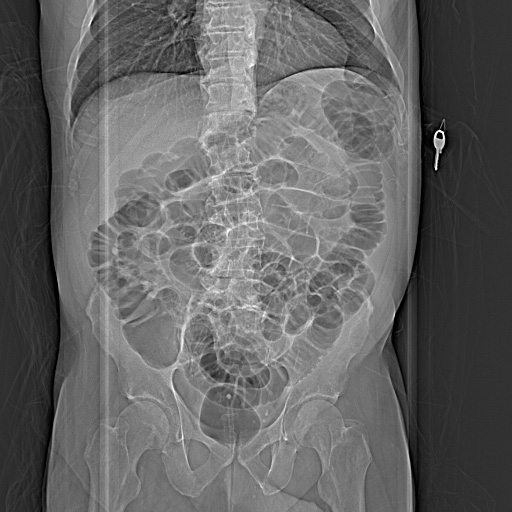 Figure 2. Original image
7
[Speaker Notes: All of the images used preprocessing with a center cropping that emphasized specifically on the colon.]
3. Methodology
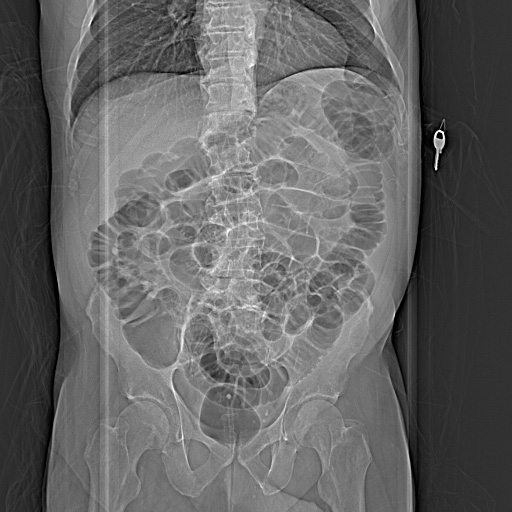 Image cropping is the most common method can improve the visual image quality and the overall composition by mainly operated to cut and remove areas of the noise and object unwanted content or irrelevant detail.

(Yan, Lin et al. 2013; Chen, Huang et al. 2017; Deng, Cui et al. 2018)
Figure 2. Original image
8
[Speaker Notes: All of the images used preprocessing with a center cropping that emphasized specifically on the colon.]
3. Methodology
Convert image of DICOM to JPEG format.
  Image preprocessing with a center crop.
  Center cropping by manually with Photoshop software. 
  Image center crop target specifically on the colon position.
  NASNet image size requirement:
-  NASNet Large 331 x 331
-  NASNet Mobile 224 x 224
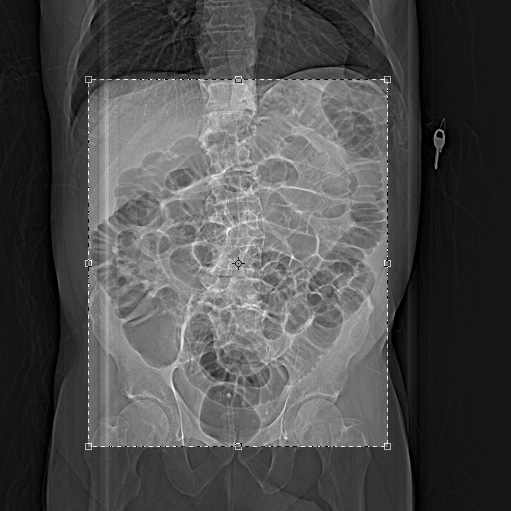 Figure 3. Center cropping
9
[Speaker Notes: All of the images used preprocessing with a center cropping that emphasized specifically on the colon.]
3. Methodology
Convert image of DICOM to JPEG format.
  Image preprocessing with a center crop.
  Center cropping by manually with Photoshop software. 
  Image center crop target specifically on the colon position.
  NASNet image size requirement:
-  NASNet Large 331 x 331
-  NASNet Mobile 224 x 224
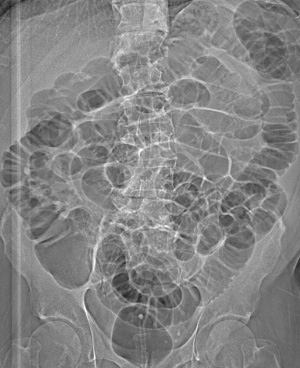 Figure 4. Image of center crop result
10
[Speaker Notes: All of the images used preprocessing with a center cropping that emphasized specifically on the colon.]
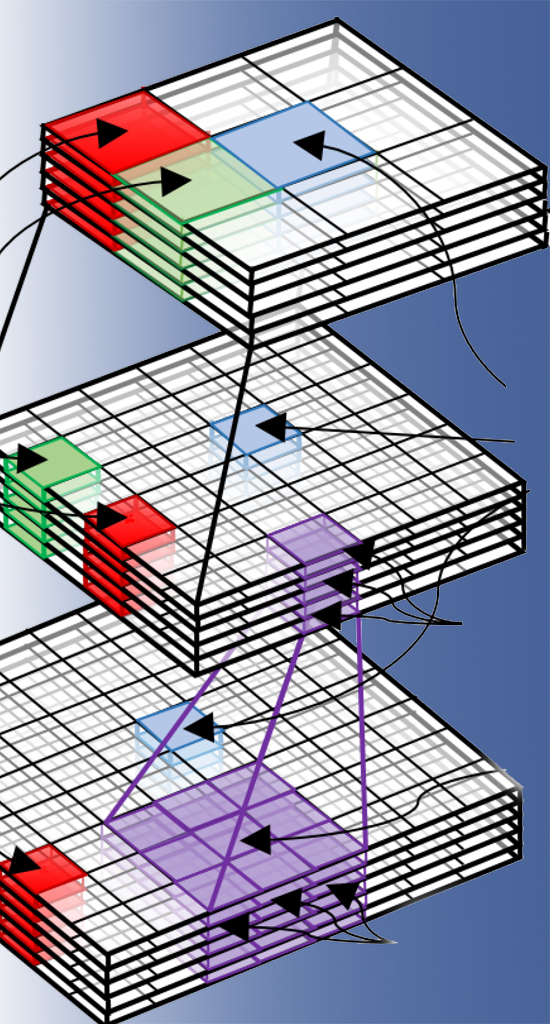 3. Methodology
NASNet (Zoph, Vasudevan et al. 2017), This model Inspired by the recently proposed Neural Architecture Search (NAS) (Zoph and Le 2016) framework. In NAS, a controller recurrent neural network (RNN) samples child networks with different architectures.


 CIFAR10 image, NASNet model achieves an error rate of 2.40%, which is better than the previous model of 2.56%. And The best single run achieves 2.19% error rate.

 ImageNet image, NASNet achieves the accuracy of 82.7% was a top-1 and 96.2% top-5. This result amounts to a 1.2% improvement in top-1 accuracy.
11
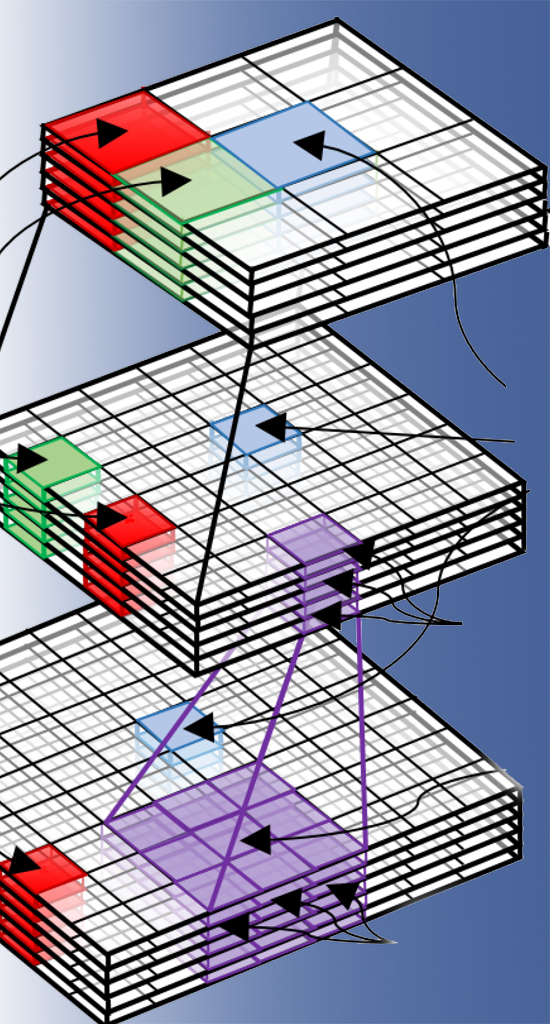 3. Methodology
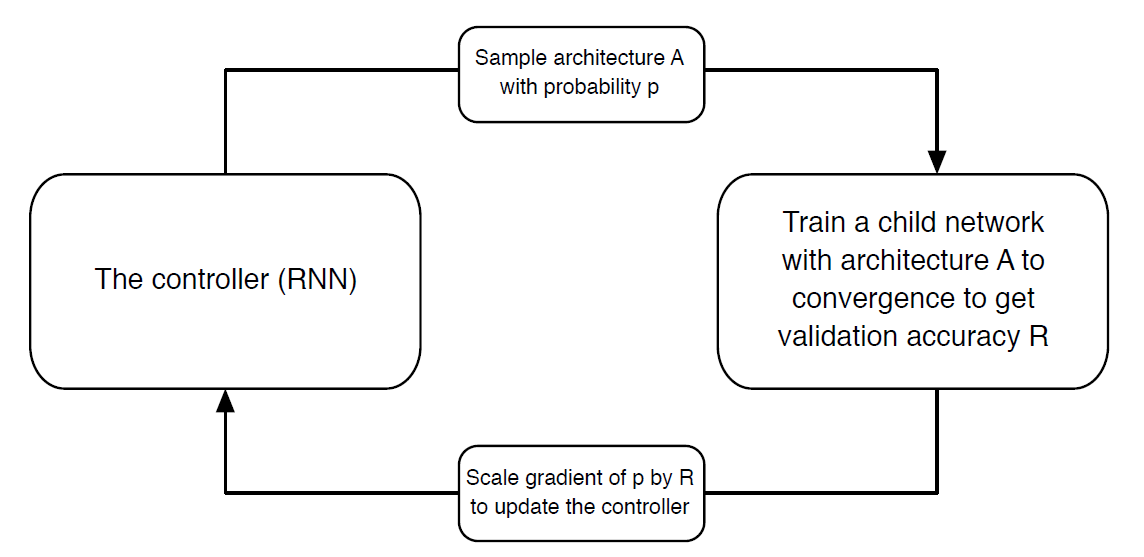 Figure 5. overview of NAS (Neural Architecture Search)
(Zoph and Le 2016)
12
[Speaker Notes: Figure 5 is the overview of Neural Architecture Search. 

- A controller RNN predicts architecture A from a search space with probability p. 

- A child network with architecture A is trained to convergence achieving accuracy R.

- Scale the gradients of p by R to update the RNN controller.]
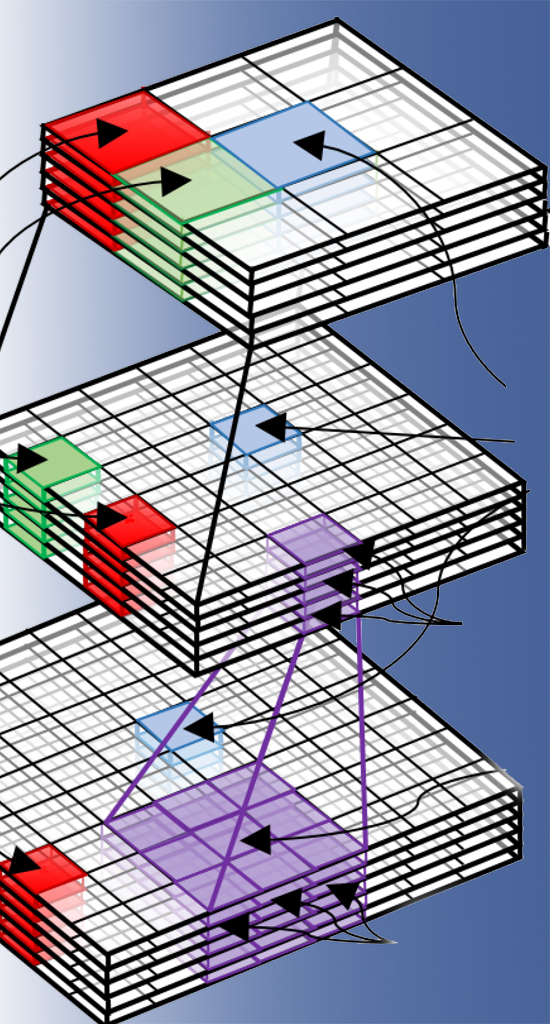 3. Methodology
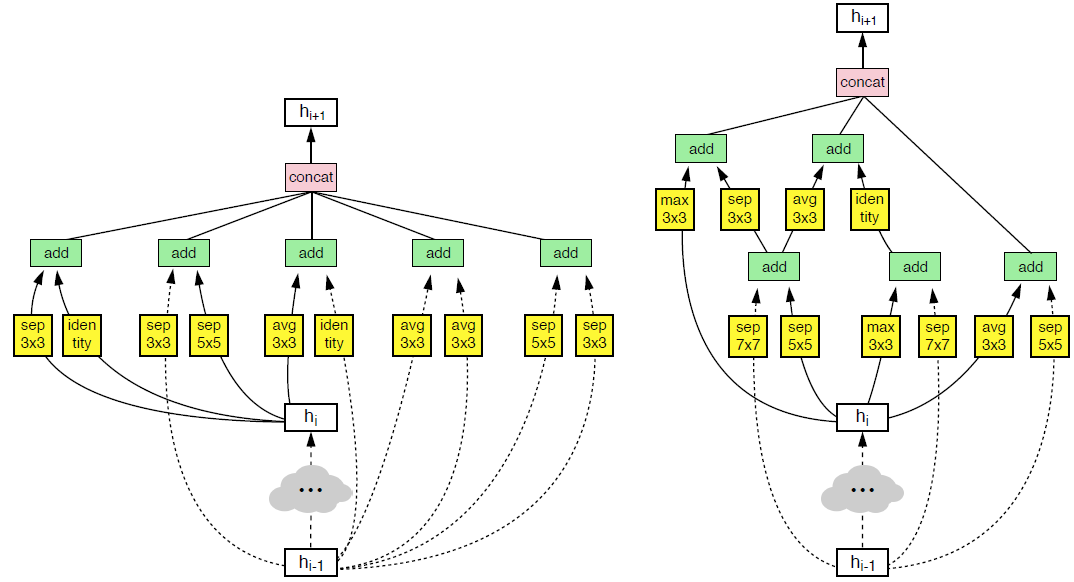 - Define building blocks
- Obtain accuracy 
- Obtain validation set
- Update the controller
- Create better architecture
Normal cell
Reduction cell
Figure 6. Architecture of the best convolutional cells of NASNet
13
[Speaker Notes: The NASNet architecture defining a set of building blocks proposes for an image recognition network. 

This architecture trained to convergence to obtain accuracy on a validation set.

The resulting accuracies are used to update the controller for generating better architectures by selecting better blocks or making better connections. 

The controller weights are updated with a policy gradient.]
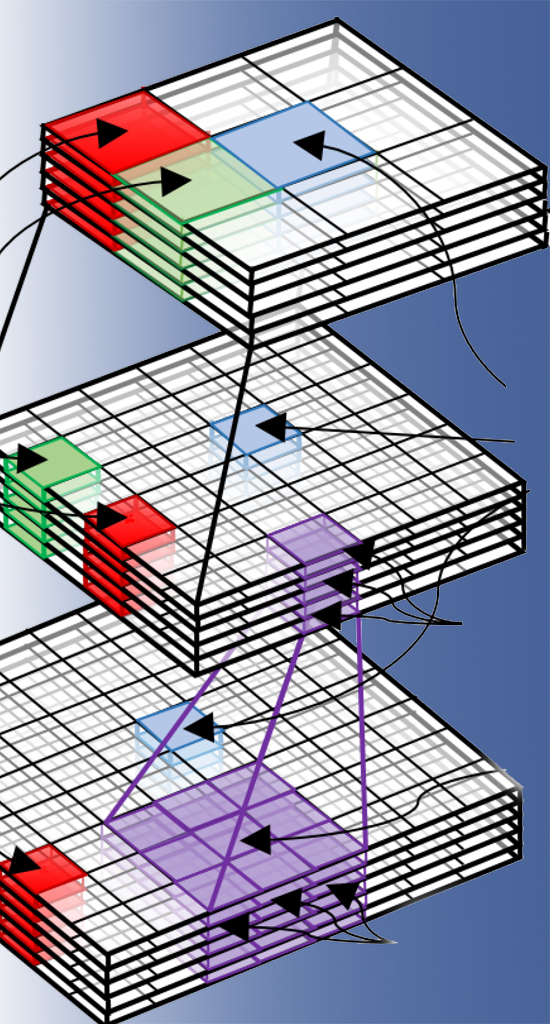 3. Methodology
- White 
   The  hidden state and input    
    image.

- Pink is the result.

- Yellow single block to two 
    primitive.

- Green is a combination.
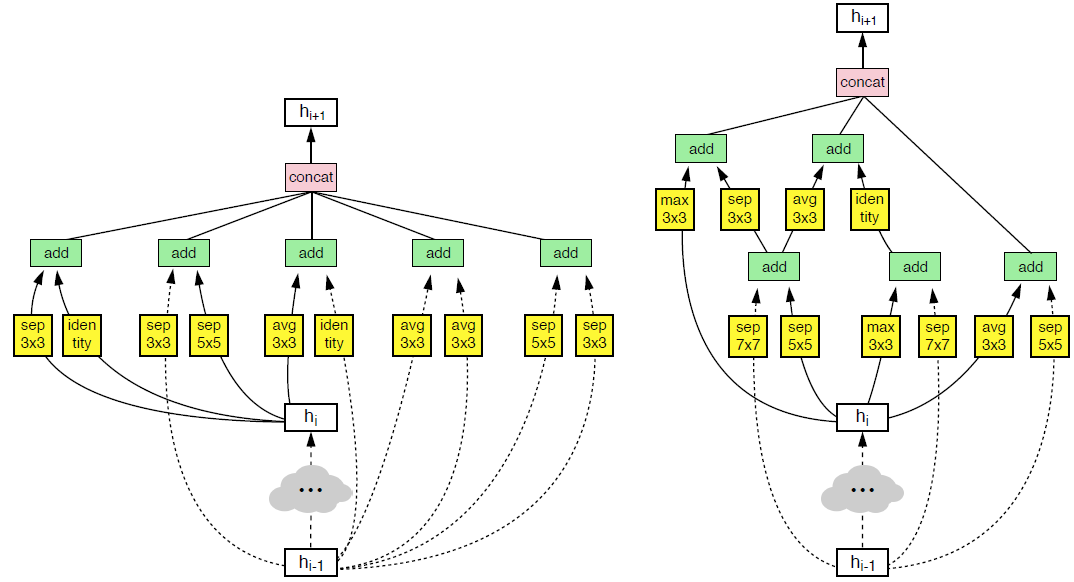 Normal cell
Reduction cell
Figure 6. Architecture of the best convolutional cells of NASNet
14
[Speaker Notes: The white is the hidden state from the input image.

The pink is the result of a concatenation operation across all resulting branches.

A single block corresponds to two primitive operations (yellow) and a combination operation (green).]
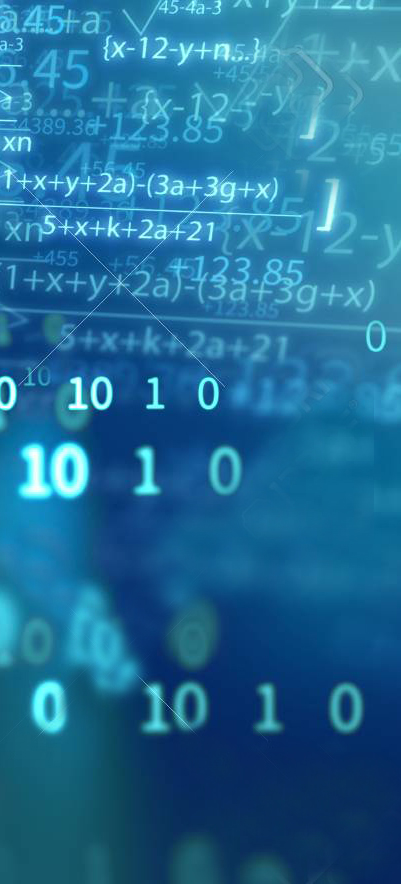 3. Methodology
Validation calculation indices:
  Average accuracy
  Average precision
  Average recall 
  F1 measure.
15
[Speaker Notes: Validating the indices calculation of the average accuracy, average precision, average recall and F1 measure. In addition, all of the results of the validated indices were compared with the validation results of the original images without preprocessing.]
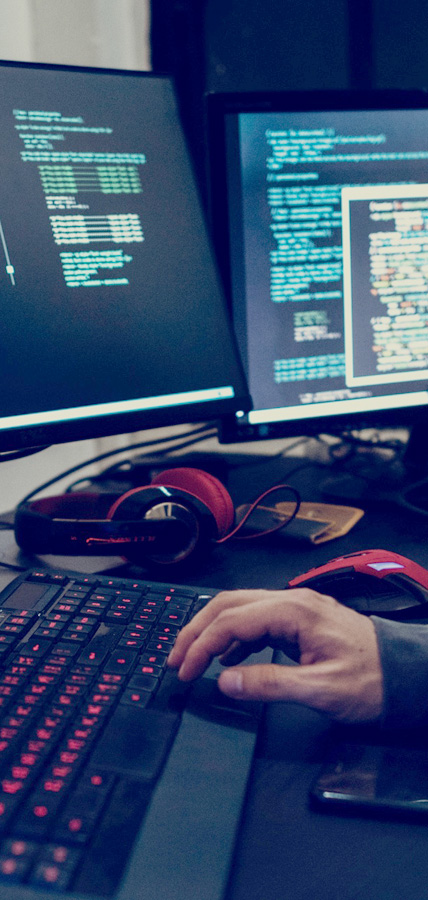 3. Methodology
Computer equipments: 
  CPU i7-6700 3.40GHz
  RAM of 12 GB
  GPU NVIDIA GeForce GTX 1060, 6 GB.

Software and language:
  Keras
  Tensorflow
  Python

NASNet architectures determine:
 Training and test split data on 80/20
  Optimizer of  rmsprop
  Dropout equal 0.5
  Batch size 24
  Epochs 100
16
4. Results
Using original image
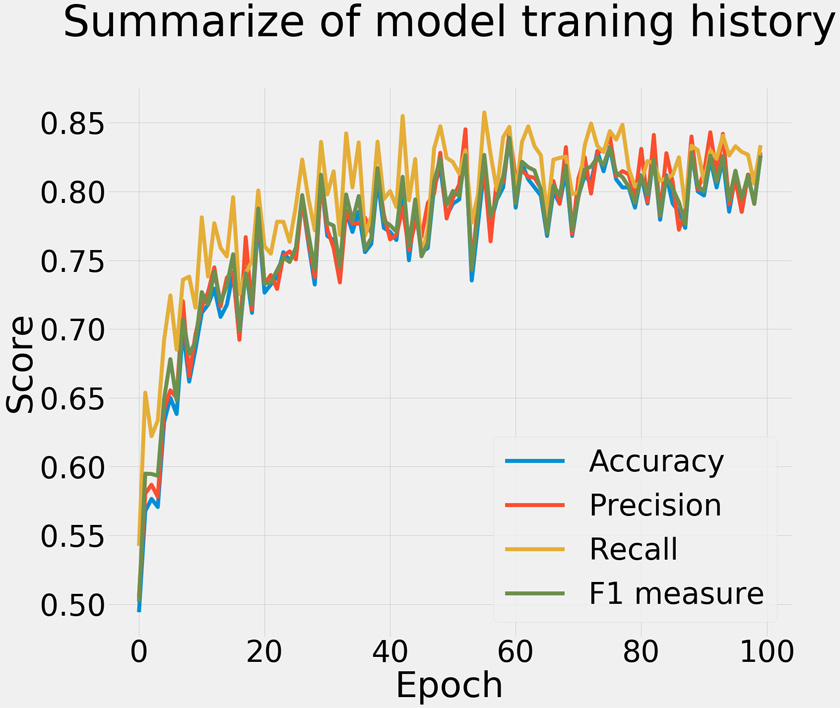 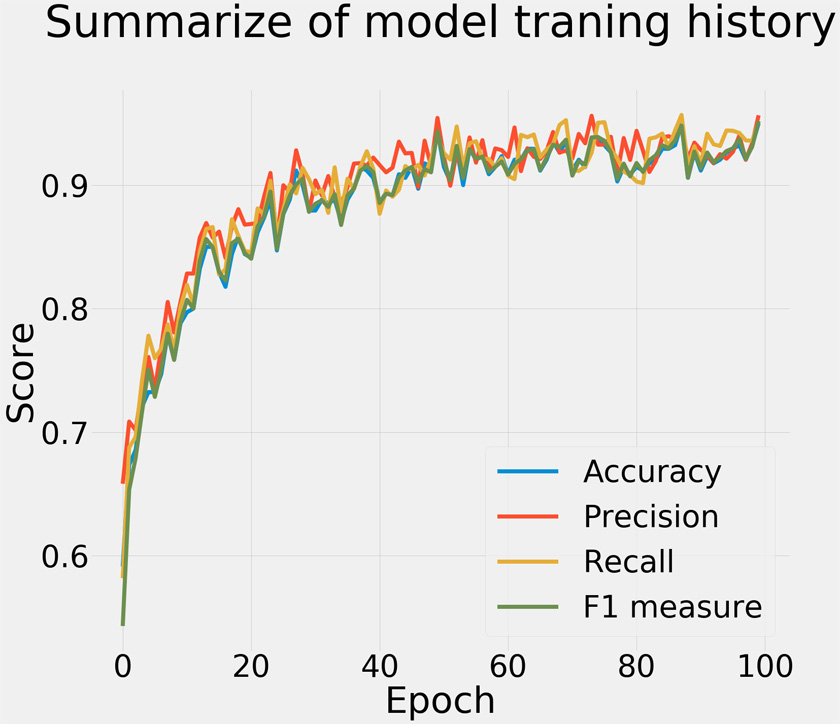 Figure 7. result of NASNet Mobile 
by using original image
Figure 8. result of NASNet Large
By using original image
17
4. Results
Preprocessing with center cropping
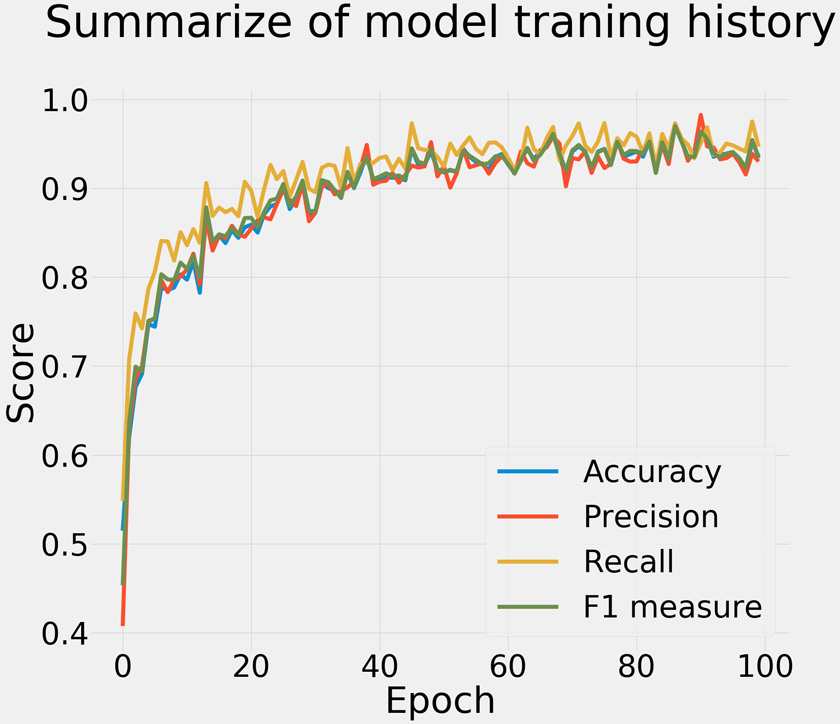 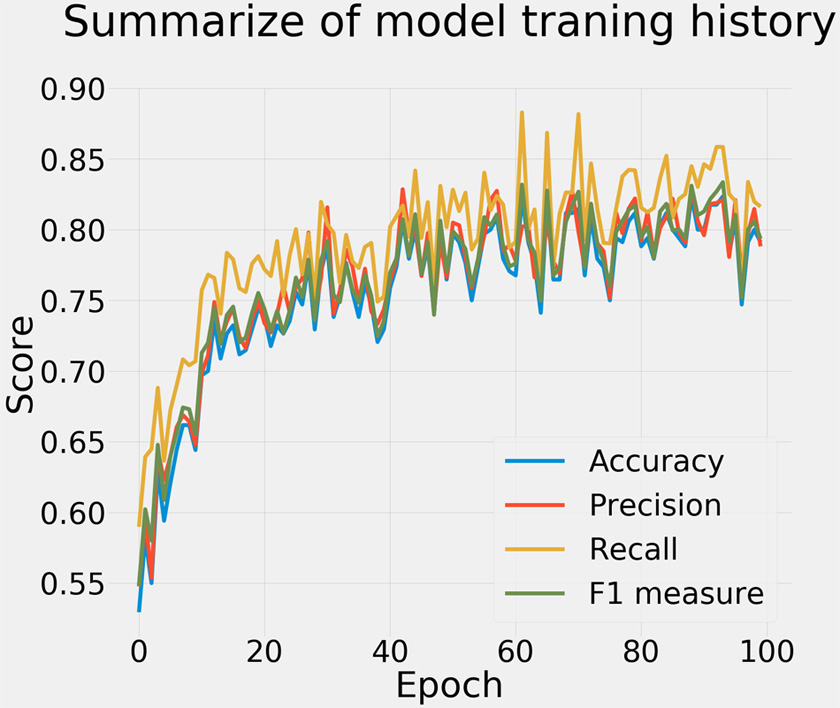 Figure 9. result of NASNet Mobile 
with center cropping
Figure 10. result of NASNet Large
With center cropping
18
4. Results
Table 1. validation results of NASNet Mobile and Large
19
[Speaker Notes: The validation results of the training and test with the CNN on no image preprocessing had an average accuracy of 88.42%, average precision of 89.65%, average recall of 89.25%, and F1 measure equal to 88.46%. 

The validation results from using the image preprocessing training and test with the CNN for image classification had an average accuracy score of 89.41%, average precision of 89.19%, average recall of 91.48% and F1 measure equal to 89.62%.]
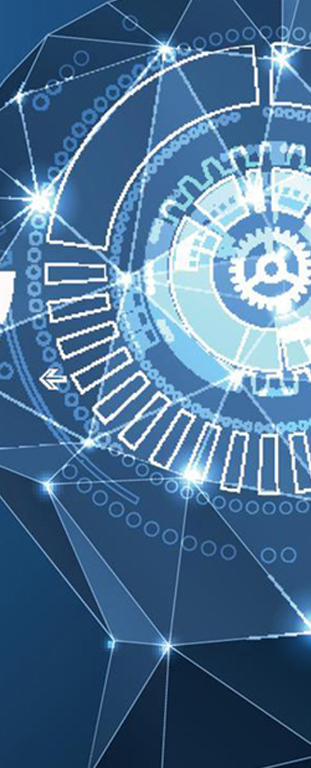 5. Conclusions
The operation of the image preprocessing by using a center crop that focused specifically on the images was able increase the accuracy of the image classification.

thus, the validation indices results proved to be better than using the original images. 

Furthermore, the method in this paper could be applied to other medical image problems and other fields relevant to image classification.
20
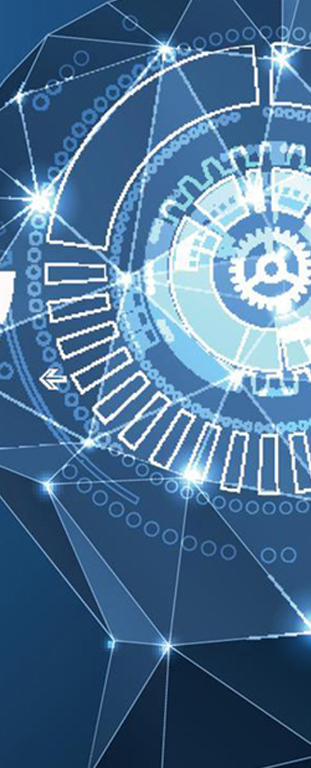 6. Future works
- Image Preprocessing
	In the forward work need to an automatic image cropping algorithm for more conveniently. 
(Jaiswal and Meghrajani 2015; Deng, Cui et al. 2018)
	
- 6 Major improvements on CNNs (Gu, Wang et al. 2015):
1. Convolutional Layer
2. Pooling Layer
3. Activation Function
4. Loss Function
5. Regularization
6. Data Augmentation
21
[Speaker Notes: We will concentrate on getting more accuracy score. In the next work we will conduct in the following: 

Image Preprocessing
- In the process of image preprocessing we still using image cropping method, However on the image cropping method on this paper just by manually. In the forward work need to an automatic image cropping algorithm for more conveniently. The method such as SVM, Image segmentation and CNN.
(Jaiswal and Meghrajani 2015; Deng, Cui et al. 2018)

6 Major improvements on CNNs (Gu, Wang et al. 2015):
- Convolutional Layer
- Pooling Layer
- Activation Function
- Loss Function
- Regularization
- Data Augmentation]
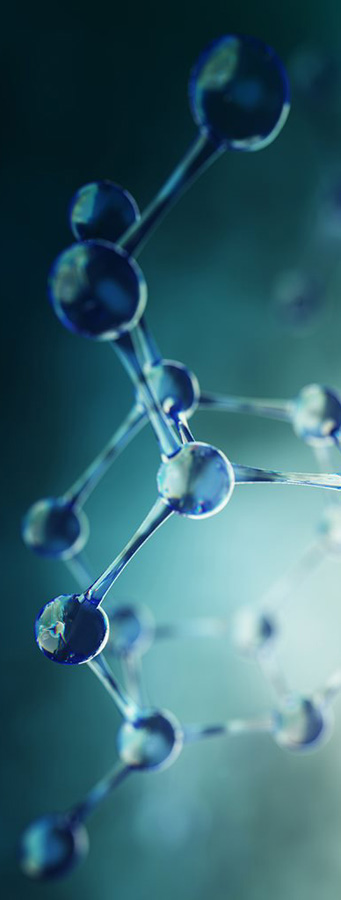 Acknowledgments
Ministry of Science and Technology of the Republic of China, Taiwan
  National Pingtung University of Science and technology, Taiwan
  Suratthani Rajabhat University, Thailand
  2019 2nd Asia Pacific Conference on Medical and Health Science
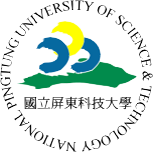 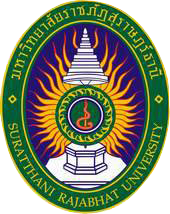 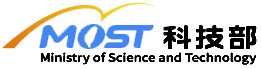 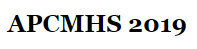 22
[Speaker Notes: For gave the changes scholarship and financial support on this research.]
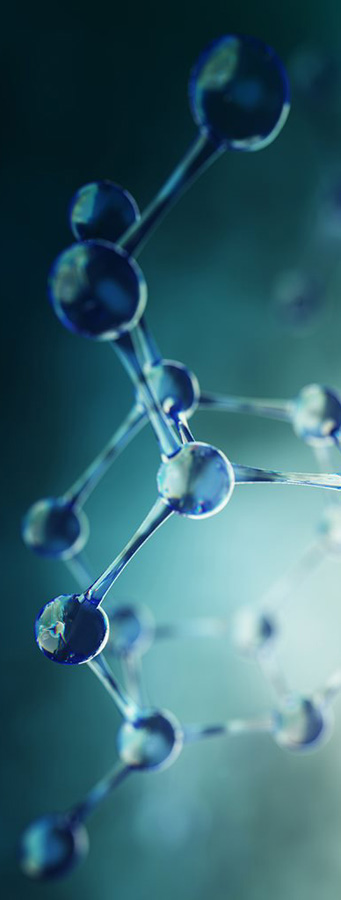 References
Cao, C., et al. (2018). "Deep Learning and Its Applications in Biomedicine." Genomics, Proteomics & Bioinformatics  16(1): 17-32.

Chen, Y.-L., et al. (2017). "Quantitative Analysis of Automatic Image Cropping Algorithms: A Dataset and Comparative Study." 
	eprint arXiv:1701.01480: arXiv:1701.01480.

Deng, X., et al. (2018). Automatic image cropping with a single fully convolutional network. Proceedings of the 10th 	International Conference on Internet Multimedia Computing and Service. Nanjing, China, ACM: 1-5.
	
Fiedler, B., et al. (2019). "Underutilization of Aspirin in Patients With Advanced Colorectal Polyps." The American 
	Journal of Medicine.
	
Gu, J., et al. (2015). "Recent Advances in Convolutional Neural Networks." eprint arXiv:1512.07108: arXiv:1512.07108.
	
Huang, Y., et al. (2018). HL-FCN: Hybrid loss guided FCN for colorectal cancer segmentation. 2018 IEEE 15th 	International Symposium on Biomedical Imaging (ISBI 2018).
	
Jaiswal, N. and Y. K. Meghrajani (2015). Saliency based automatic image cropping using support vector machine 
	classifier. 2015 International Conference on Innovations in Information, Embedded and Communication Systems.
	
Joris, P., et al. (2018). "Preprocessing of Heteroscedastic Medical Images." IEEE Access 6: 26047-26058.

Kasi, P. M., et al. (2019). "Rising Proportion of Young Individuals With Rectal and Colon Cancer." Clinical Colorectal Cancer 
	18(1): e87-e95.

Liu, F., et al. (2017). "The Current Role of Image Compression Standards in Medical Imaging." Information 8(4).
23
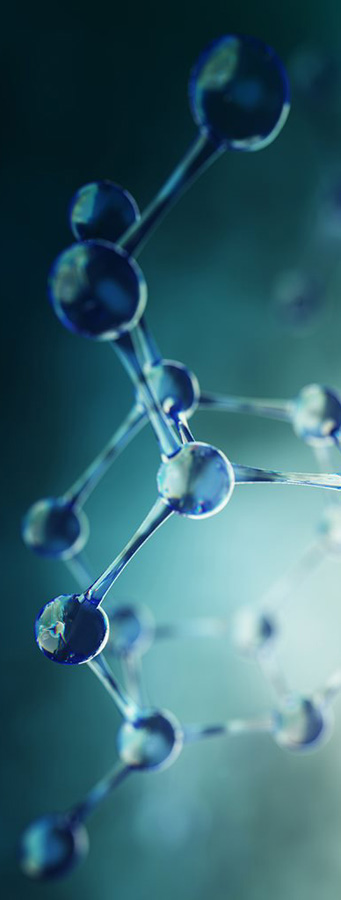 References
Maier, A., et al. (2018). "A Gentle Introduction to Deep Learning in Medical Image Processing." eprint 	arXiv:1810.05401: 
	arXiv:1810.05401.
	
Paul, S. and D. Brahma (2019). "An Integrated Approach for Identification of Functionally Similar MicroRNAs in Colorectal 
	Cancer." IEEE/ACM Transactions on Computational Biology and Bioinformatics 16(1): 183-192.

Smith K, Clark K, Bennett W, Nolan T, Kirby J, Wolfsberger M, Moulton J, Vendt B, Freymann J. (2015). Data From 	CT_COLONOGRAPHY. The Cancer Imaging Archive.  http://doi.org/10.7937/K9/TCIA.2015.NWTESAY1.

Sokolova, M. and G. Lapalme (2009). "A systematic analysis of performance measures for classification tasks." 	Information Processing & Management 45(4): 427-437.
	
Vasuki, P., et al. (2017). A survey on image preprocessing techniques for diverse fields of medical imagery. 2017 IEEE 	International Conference on Electrical, Instrumentation and Communication Engineering (ICEICE).
	
Yan, J., et al. (2013). Learning the Change for Automatic Image Cropping. 2013 IEEE Conference on Computer Vision and Pattern 
	Recognition.

Zoph, B. and Q. V. Le (2016). "Neural Architecture Search with Reinforcement Learning." eprint arXiv:1611.01578: 	arXiv:1611.01578.
	
Zoph, B., et al. (2017). "Learning Transferable Architectures for Scalable Image Recognition." eprint arXiv:1707.07012: 
	arXiv:1707.07012.
24
Thank you for your attention
26
Related works
Table 2. Literature reviews
Image dataset
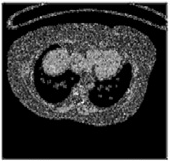 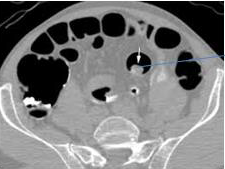 27
Related works
Table 2. Literature reviews
Image dataset
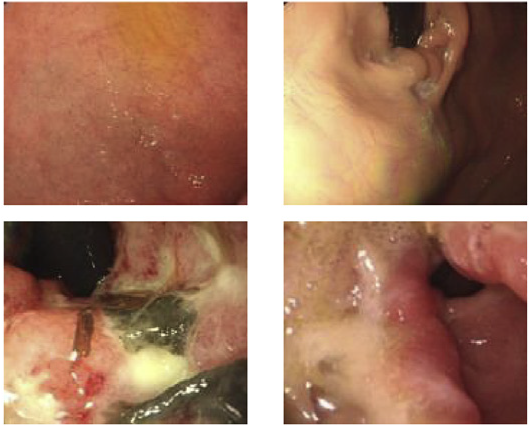 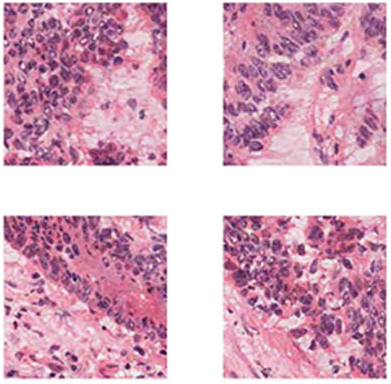 28
Extended results
Table 3. validation results of different kind of CNN architectures.
29
Validation indices equation
Table 4. Measure for multi-class classification based on a generalization (Sokolova and Lapalme 2009). 
    - Class define with Ci: 	- tpi are true positive         - fpi false positive	  
    - fni false negative     	- tni true negative	      - M indicate micro and macro-average.
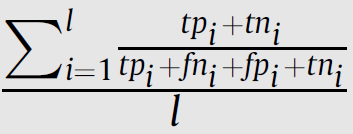 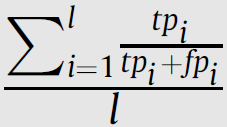 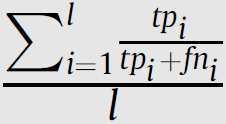 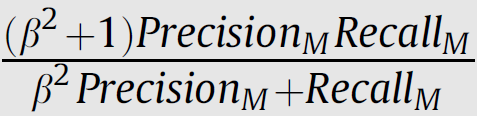 30
[Speaker Notes: Validating the indices calculation of the average accuracy, average precision, average recall and F1 measure. In addition, all of the results of the validated indices were compared with the validation results of the original images without preprocessing.]